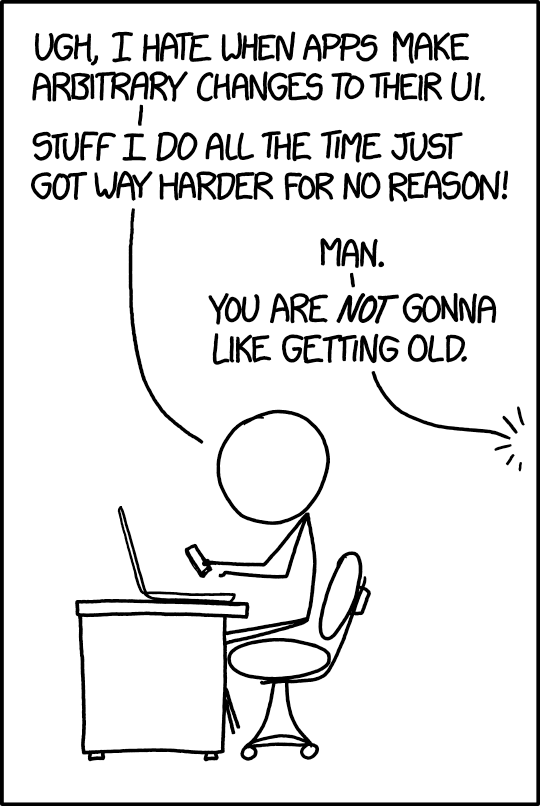 ArcPro&10.5
Unknown  unknowns
ArcPro or ArcGIS pro
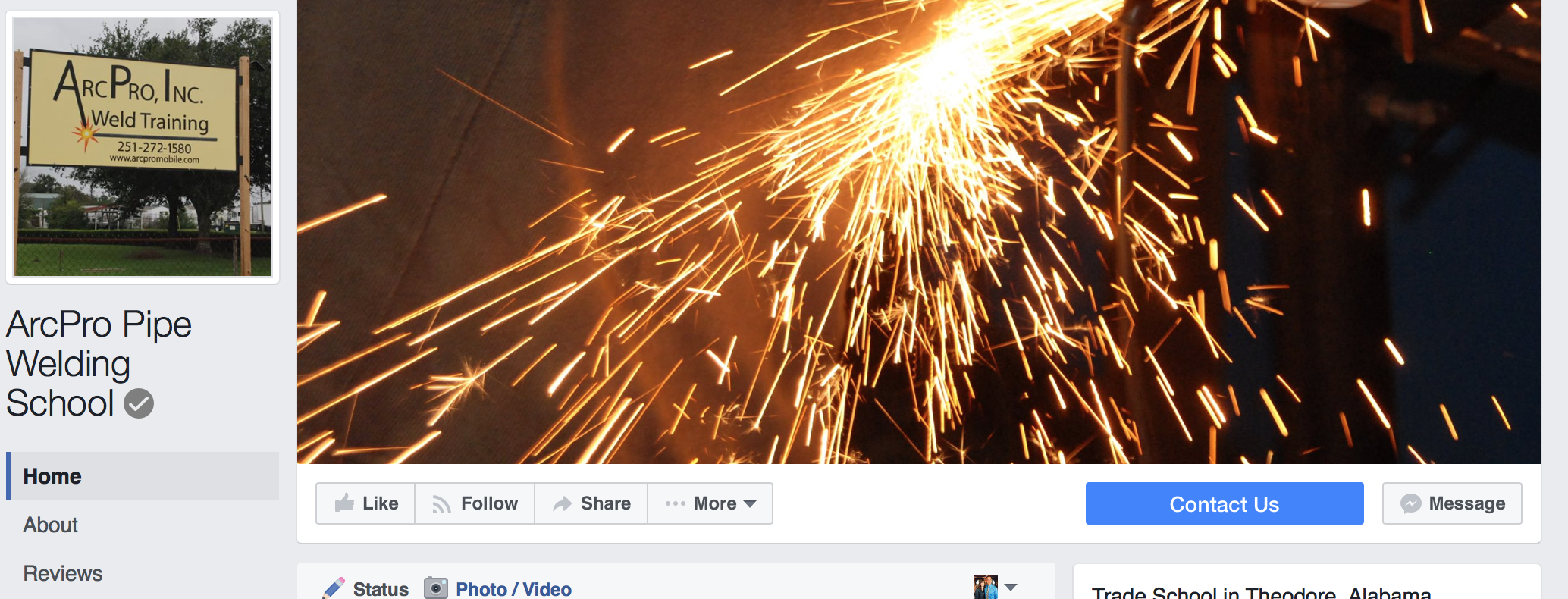 http://server.arcgis.com/en/server/latest/get-started/windows/what-s-new-in-arcgis-for-server.htm
http://www.esri.com/seminars/arcgis-user-seminar
http://pro.arcgis.com/en/pro-app/
Solutions Deployment Toolhttps://blogs.esri.com/esri/arcgis/2016/12/09/arcgis-solutions-deployment-tool-sneak-peek/
https://pro.arcgis.com/en/pro-app/tool-reference/appendices/unavailable-tools.htm
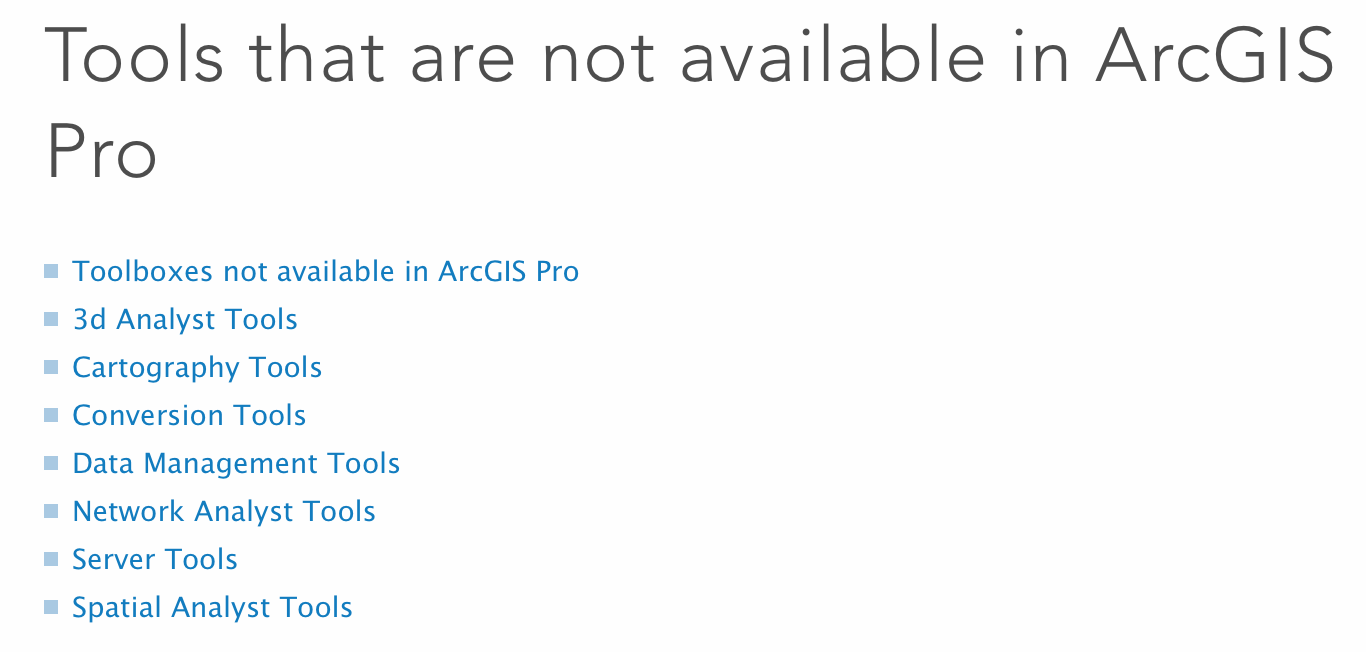